15 Words Interpreted Differently in Chicago
Adapted from
http://www.buzzfeed.com/laraparker/words-that-have-a-different-meaning-that-have-a-different#.xdXxmwdNp
By Laura Parker
1.  Soldier
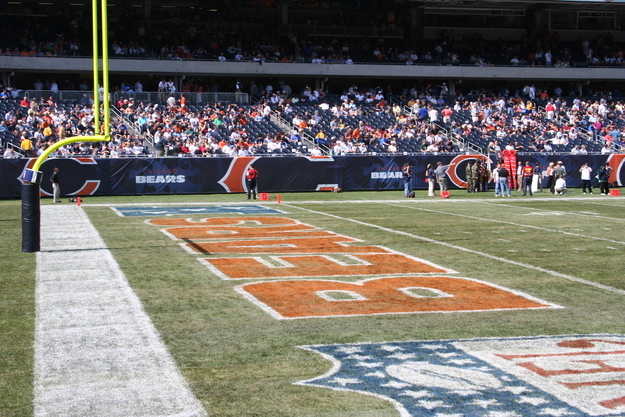 Source: Flickr: dgphilli / Creative Commons / Via Flickr: 75811596@N00
2. Coach
Source: Flickr: MacQ / Creative Commons / Via Flickr: 60455521@N00
3.  The L
Source: Via transitchicago.com
4. Winter
Source: Via imgur.com
5. Boot
Source: Flickr: Corey Wagehoft / Creative Commons / Via Flickr: 47631699@N00
6.  Dibs
Source: Flickr: William Selman / Creative Commons / Via Flickr: 81358982@N00
7. Shorts Weather
Source:  gelferstone.com
8.  Time Zone
Source: Wikimedia Commons
9.  The Region
Source: Wikimedia Commons (cropped)
10.  Pizza
Source: Flickr: agude / Via Creative Commons
11.  The Bean
Source: Flickr: Dan / Creative Commons / Via Flickr: 64026637@N02
12. The Beach
Source: Flickr: Thiago Cavazzana / Creative Commons / Via Flickr: 69947719@N00
13. Cheese
Source: packertime.com
14.  April
Flickr: KK / Creative Commons / Via Flickr: 14131943@N00
15. The Second City
Source: Flickr: Edward Stojakovic / Creative Commons / Via Flickr: 26736723@N00